CERDAS SPIRITUAL, MENUJU KEBAHAGIAAN
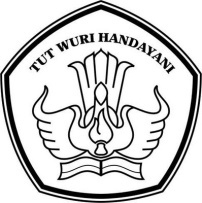 Taufik S.Psi., M.Si., Ph.D.
The final component of spiritual intelligence refers to the capacity to engage in virtuous behavior: 
to be humble
to show forgiveness, 
to express gratitude
Banyak mendengar dan rendah hati
Banyak mendengar dan rendah hati bertautan. Banyak mendengar menjadikan kita rendah hati. Sebaliknya, rendah hati (humble) akan lebih banyak mendengar.
Salah satu ciri kerendahan hati adalah mau mendengar pendapat, saran, dan menerima kritik dari orang lain. 
Allah memberi kita 2 telinga 1 mulut, dimaksudkan agar lebih banyak mendengar daripada berbicara.
Jika kita melihat sisi negatif, mendengarkan orang yang berbicara terasa membebani kita. Jika kita melihat dari sisi positif, mendengarkan orang lain dapat memecahkan sebagian masalah orang tersebut. 
Mendengar berarti membuka diri dan menerima. Suatu sifat yang menggambarkan kerelaan untuk menerima kelebihan dan kekurangan orang lain maupun kekurangan diri sendiri.
Sikap rendah hati, berhubungan dengan konsep diri. Orang yang berkonsep diri positif akan mudah bersikap rendah hati, sebaliknya orang yang konsep diri negatif sulit untuk berendah hati.
Peribahasa "ngluruk tanpa bala, menang tanpa ngasorake, lan sugih tanpa bondo". (Menyerang tanpa pasukan, menang tanpa menindas, kaya tanpa harta)
Ia seperti padi yang semakin berisi semakin menunduk. Orang yang rendah hati bisa mengakui dan menghargai keunggulan orang lain. Ia bisa membuat orang yang di atasnya merasa nyaman dan membuat orang yang di bawahnya tidak merasa minder.
Jim Collins, dalam bukunya Good to Great: pemimpin yang disebut "Level 5 Leaders" adalah pemimpin yang rendah hati. Menunaikan tugas secara diam-diam tanpa berupaya mencari perhatian publik.
Apabila berhasil, memberikan apresiasi pada kontribusi orang lain. Apabila gagal bertanggung jawab secara pribadi dan tidak mencari kambing hitam. 
Ambisi mereka untuk kelanggengan perusahaan, bukan kepentingan diri.
Bebas karena memaafkan
Marah itu nikmat
Marah memberikan tenaga
Orang marah tenaganya dapat berlipat ganda
Orang marah tidak bisa tidur
Marah akan membelenggu diri
Marahlah tetapi jangan gunakan kemarahan untuk kelemahan diri, dan melukai hubungan baik dengan orang lain. 
Banyak orang terpenjara hidupnya karena sedang marah. Padahal orang lain itu tidak sepenuhnya salah, sebagaimana kita tidak sepenuhnya benar.
Langkah terbaik memaafkan, logika memaafkan: “Lupakan sakitnya, ingat pelajarannya”.
Kunci memaafkan adalah “Pengertian”, orang yang mengerti akan mudah memaafkan. Orang yang sulit mengerti akan sulit pula memaafkan.
Gejolak perasaan berlabuh di hati. Jangan jadikan hati anda sebagai pelabuhan kemarahan. Sebaliknya hiasilah hati anda dengan cinta dan kasih sayang.
Renungkan, siapa yang untung dengan kemarahan anda? Sebaliknya berapa banyak yang diuntungkan jika anda menjadi pribadi penyayang?
Kemampuan memaafkan ditentukan oleh kualitas kasih sayang kita; semakin berkualitas kasih sayang kita semakin mudah memaafkan.
Periksalah diri anda, apabila anda sulit memaafkan orang lain maka kualitas kasih sayang anda sangat rendah.
Cintailah orang lain baik dengan atau tanpa pertimbangan keuntungan bagi kita. Mencintai orang yang akan atau telah memberi keuntungan kepada kita itu adalah keharusan. Tapi bisakah kita tetap menyayangi orang meski kita tidak memiliki motivasi?
Kemampuan mencintai itu teruji, saat orang yang dicintai sulit untuk dicintai.
Jadi tingkat cinta itu semakin tinggi dengan semakin sulitnya orang yang dicintai. Jika anda mempunyai orangtua yang sulit dicintai, itu yang diuji adalah cintanya anda.
Semua kesalahan bisa dimaafkan, tetapi tidak semua kesalahan bebas dari tanggung jawab.
Orang yang cintanya kecil, kalau “disakiti” dia butuh banyak cara, logika, dan analisa untuk memaafkan. 
Kalau orang cintanya besar, dia tidak memerlukan banyak pertimbangan untuk memaafkan.
Kalau kita patuh, setiap hari kita itu naik kelas. Kalau kita tidak patuh, hanya akan melahirkan beban hidup sampai kita tidak bisa naik kelas.
Dikuranginya kesalahan karena minta maaf, mengakibatkan bertambahnya kebaikan. Apalagi kalau kita memaafkan orang, kebaikan kita ditambahkan, kebaikan orang lain juga ditambahkan.
Kesalahan itu baik, kalau kita menyikapinya sebagai pembaru diri. Kesalahan itu menjadi buruk, jika kesalahan itu membuat kita lemah, tidak mudah bergaul, dan setiap ketemu orang menjadikan kita takut melakukan kesalahan.
Maka jadilah pribadi yang baru sekalipun masih terkesan berpura-pura, karena semua yang asli memerlukan waktu.
Memaafkan adalah pintu menuju kekuatan yang besar, memaafkan adalah kemampuan Tuhan yang paling kita minta, maka penuhilah harapan orang2 yang sudah menyesal atas kesalahannya untuk anda maafkan.
Marahi kesalahnnya dan cintai orangnya. 
Mudah2an kita semua menjadi pribadi yang bebas karena memaafkan.
Rasa Syukur: pintu kebahagiaan
Kebahagiaan (happiness) menjadi isu sentral yang didiskusikan dalam psikologi positif.
Ada banyak penelitian yang telah dilakukan untuk mengkaji faktor-faktor yang berperan dalam kebahagiaan. 
Faktor terpenting adalah rasa syukur.
Rasa Syukur
Rasa syukur adalah faktor paling menentukan untuk meraih kebahagiaan.
Rasa syukur melintasi semua kondisi kehidupan.
Rasa syukur menurut ilmuwan Barat: menikmati dan menerima apapun kondisi yang ada. 

Rasa syukur tidak sekedar membasahi bibir dengan mengucap alhamdulillah, namun bagaimana kita dapat “berbagi” dengan sesama.
Riset longitudinal (5tahun) oleh para psikolog dari Michigan University terhadap 423 pasutri usia lanjut. Selama proses penelitian 134 subjek meninggal dunia.
Hasil penelitian menunjukkan: Efek menerima bantuan dari orang lain berakibat kecil terhadap rasio kematian.
Sedangkan memberi BANTUAN kepada orang lain berefek pada rasio kematian.
Ada 2 jenis bantuan: bantuan materiil dan moril. Subjek yang memberi bantuan “materi" pada orang lain akan menurunkan rasio penyebab kematian 42%.
Sedangkan memberi bantuan moril kepada orang lain dapat menekan tingkat kematian menjadi 30%.
Kesimpulan: memberikan bantuan kepada orang lain berkorelasi positif dengan pertambahan usia.
Tips bahagia
Dari ketiga hal dibawah ini mana yang membuat anda bahagia?
	bake a cake, 
	eat a cake, 
	dan give a cake.